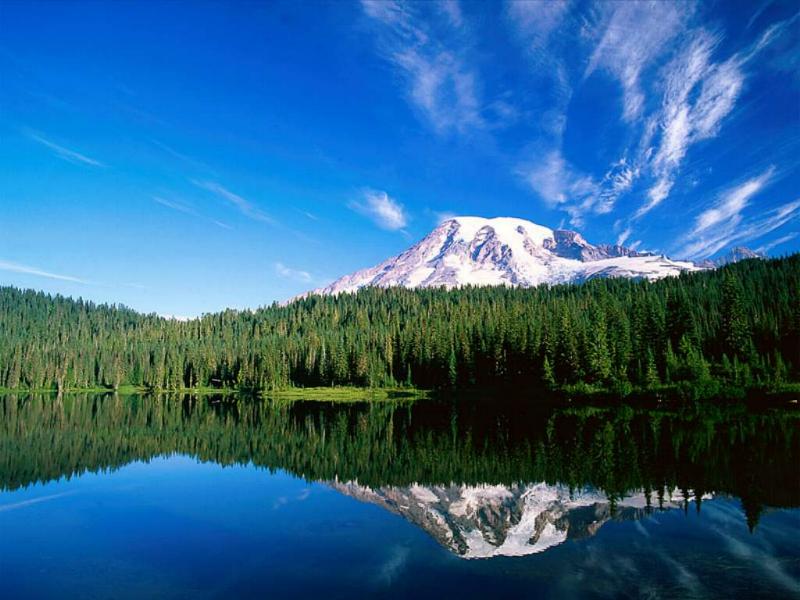 Явления природы1 класс
Автор: Мельникова Елена Ивановна, учитель начальных классов,
 МОУ «СОШ №1», г. Энгельс
2011 г.
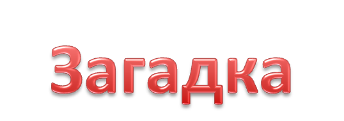 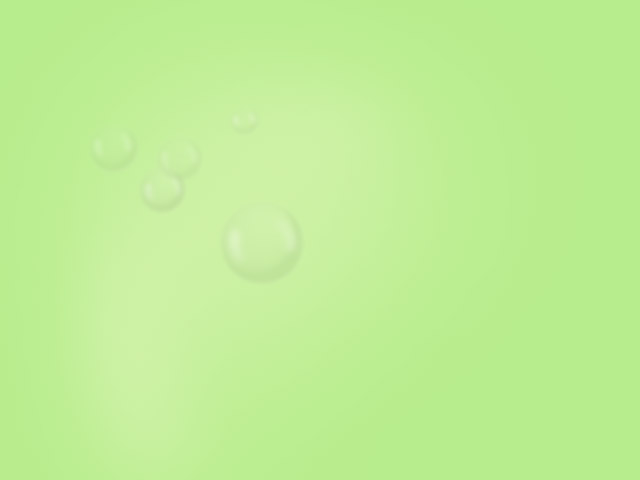 Посмотри, мой милый друг,
Что находится вокруг?
Небо светло-голубое,
Солнце светит золотое,
Ветер листьями играет,
Тучка в небе проплывает.
Поле, речка и трава,
Горы, воздух и листва,
Птицы, звери и леса.
Гром , туманы и роса.
Человек и время года – 
Это всё вокруг
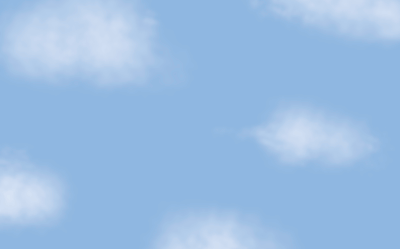 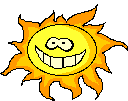 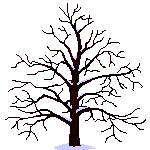 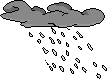 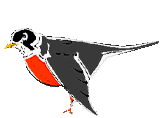 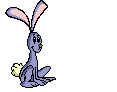 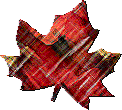 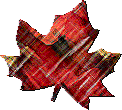 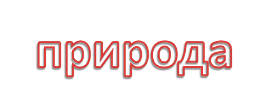 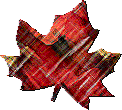 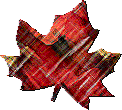 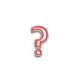 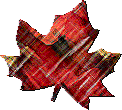 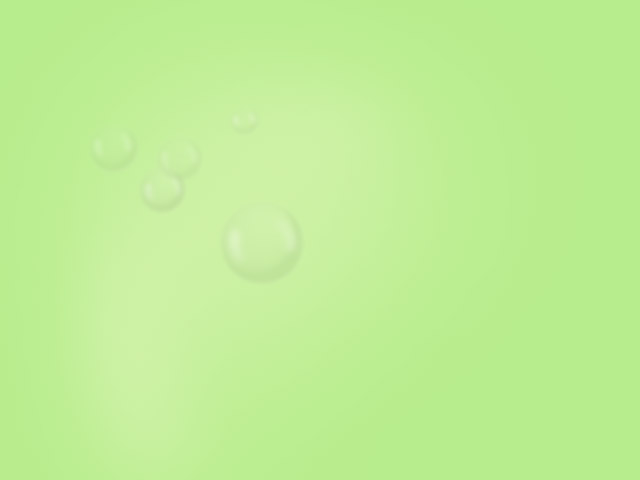 Наблюдай, делай опыты
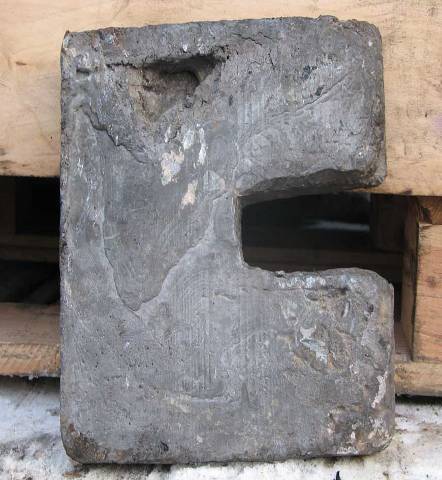 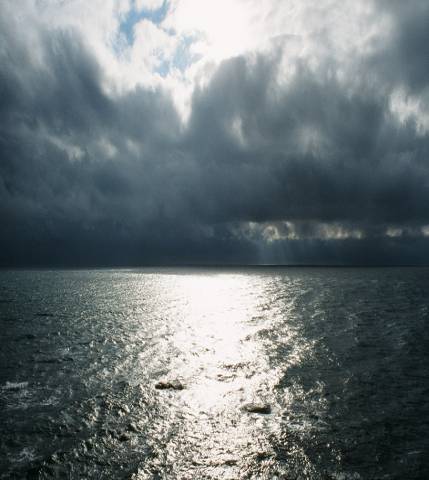 Можно ли назвать осеннее небо «свинцовым»?
Узнай, какого цвета свинец и почему небо называют «свинцовым».
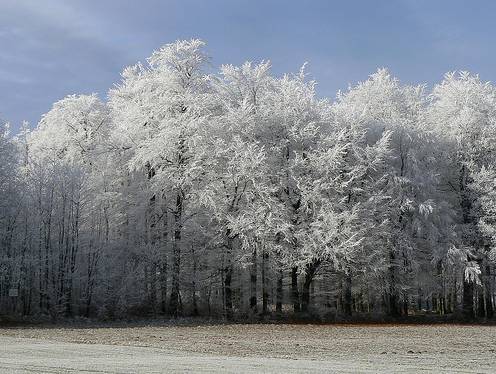 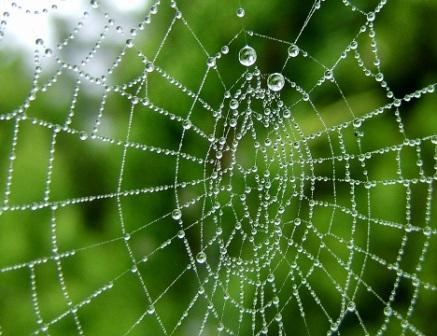 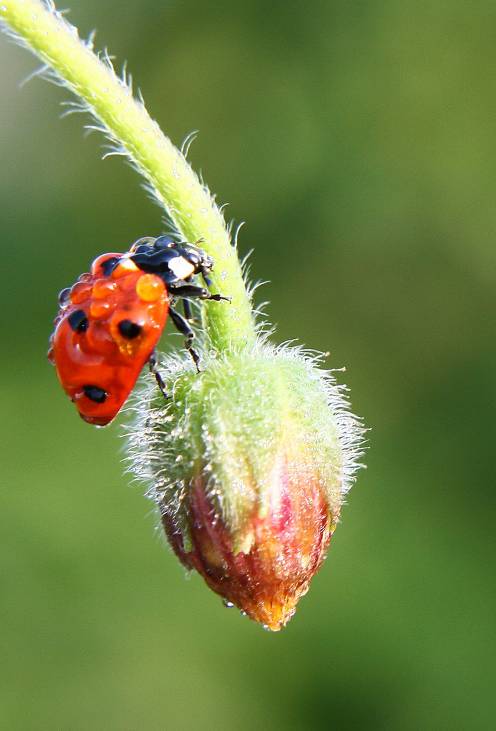 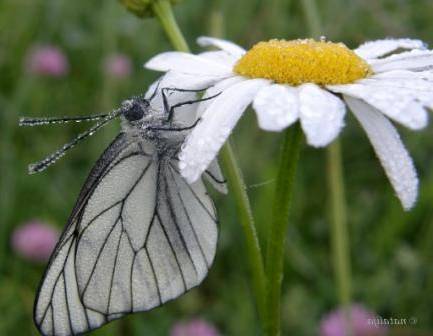 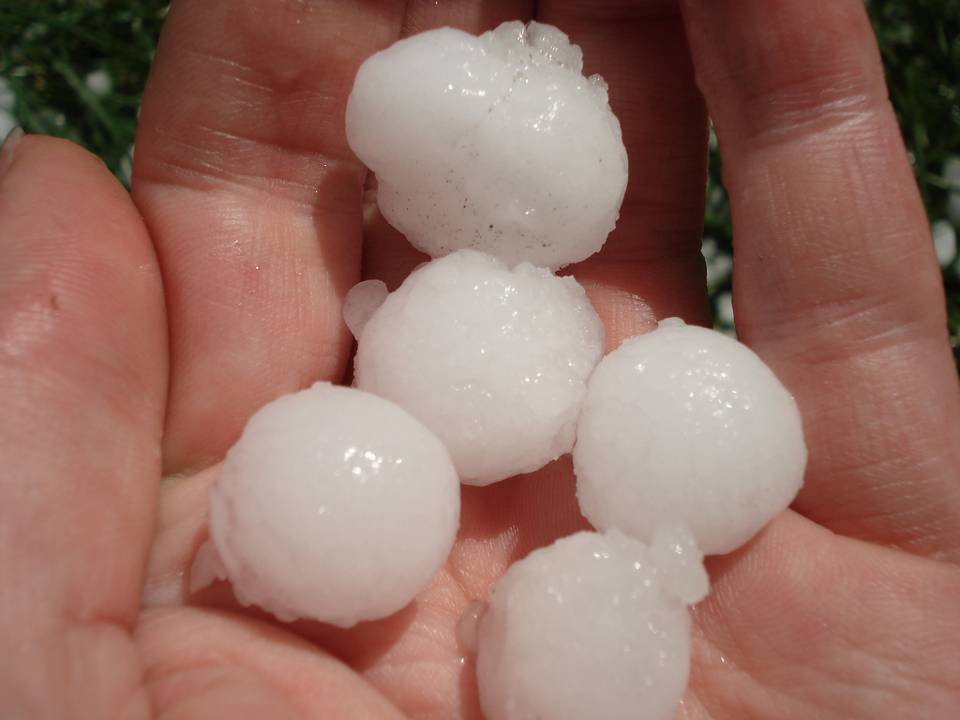 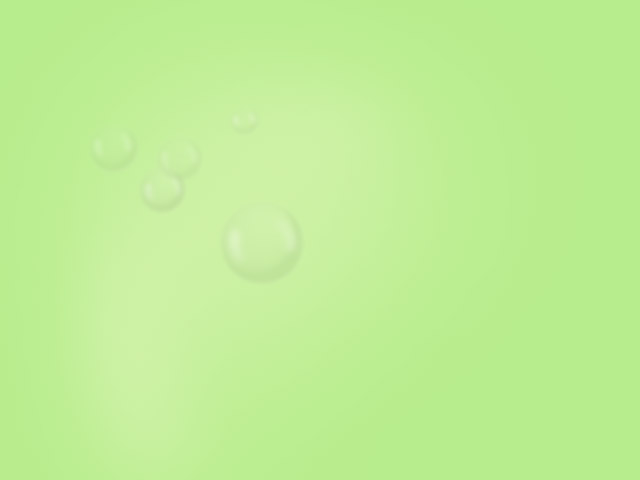 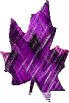 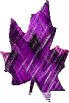 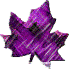 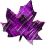 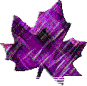 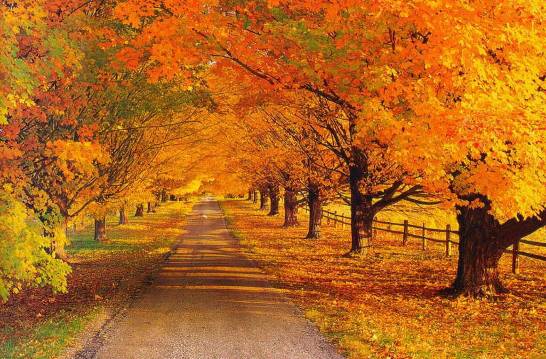 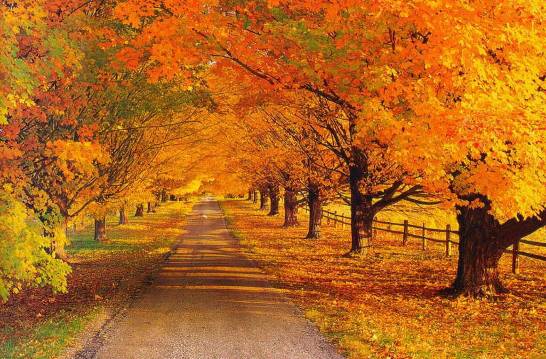 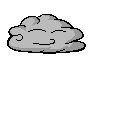 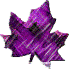 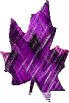 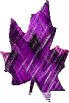 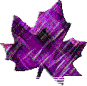 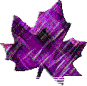 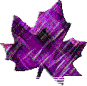 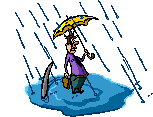 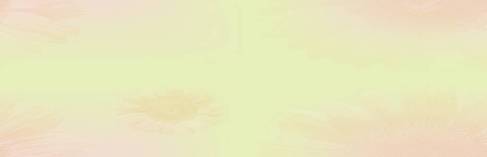 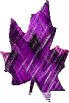 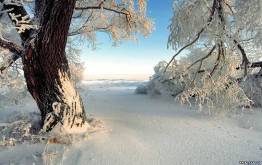 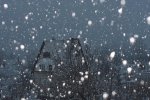 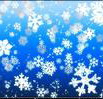 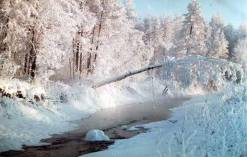 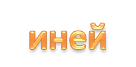 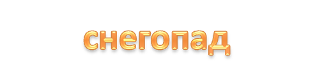 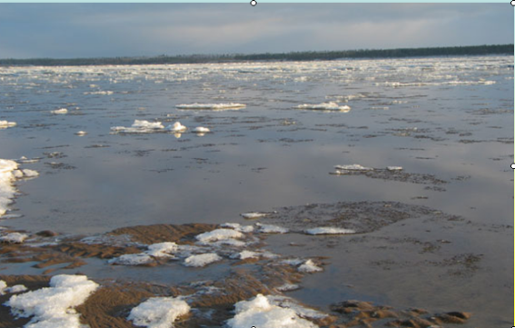 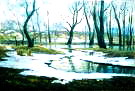 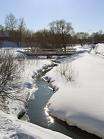 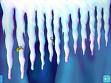 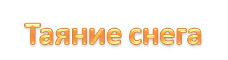 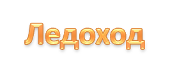 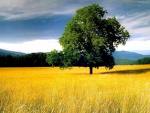 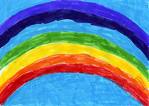 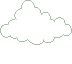 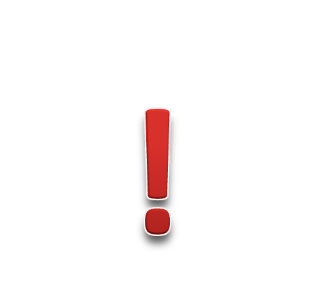 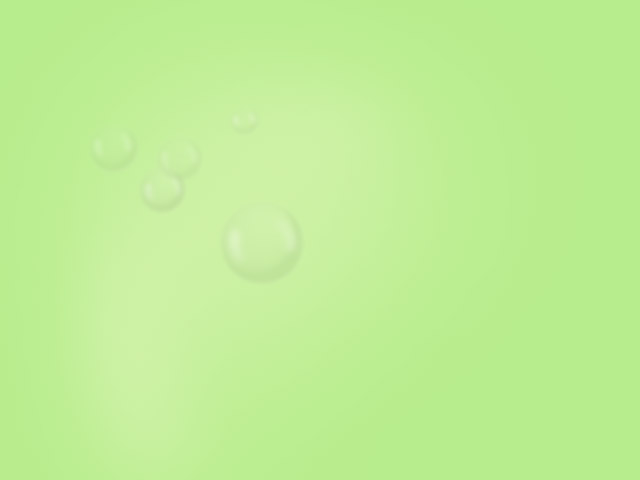 Сделаем вывод
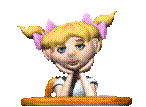 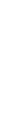 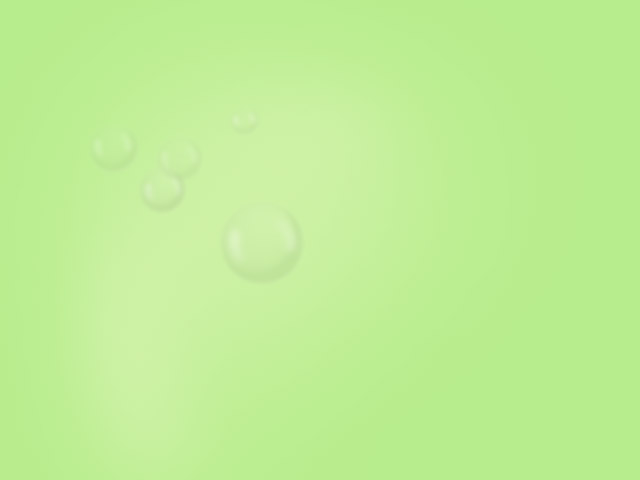 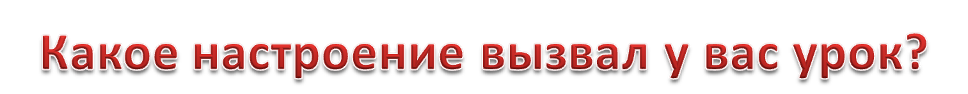